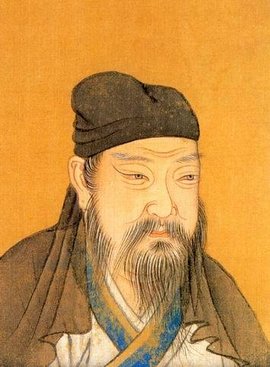 司马光
语文 三年级 上册 配人教版
时间: xxx
主讲人：xippt
新课导入
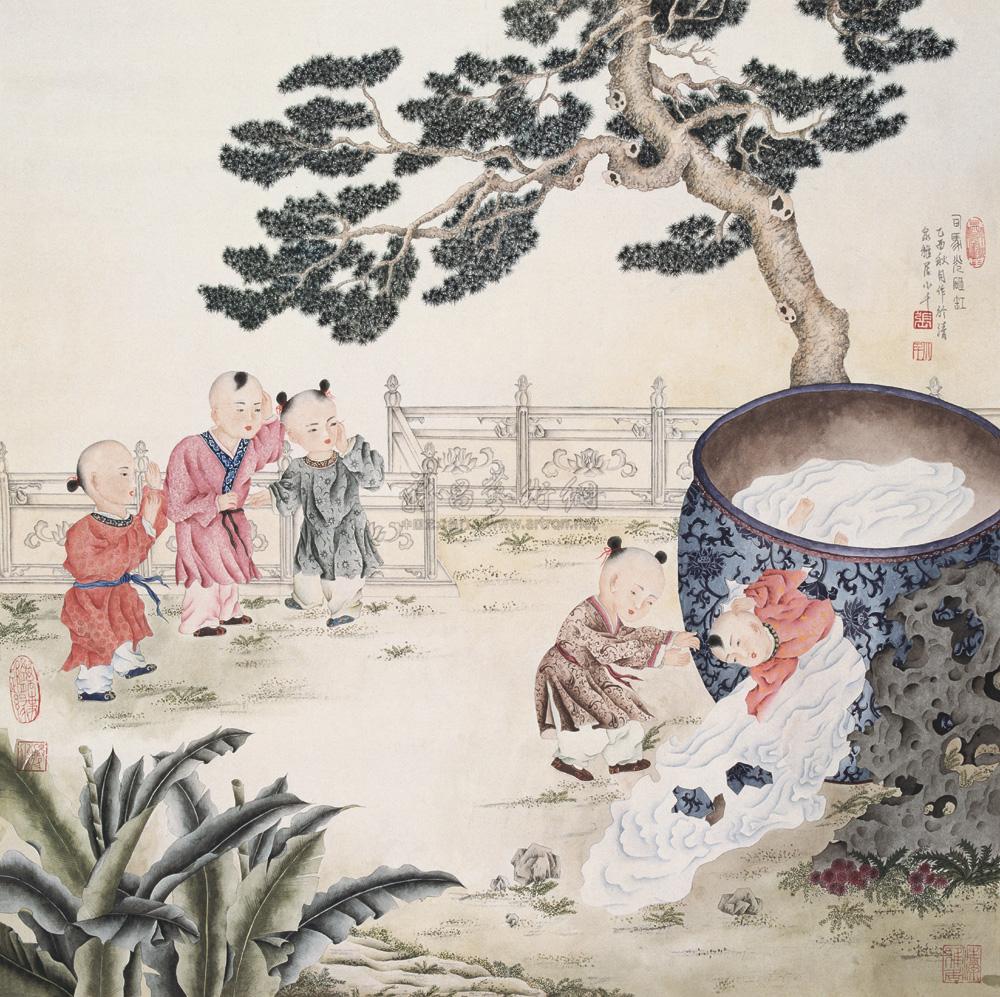 文言文是我国古代优秀文化宝库中的一朵绚丽灿烂的奇葩。它文字简约，却理寓其中，意义深远；语言凝练，却不失形象生动。《司马光》就是这样一篇文言文。我们一起来领略一下文言文的魅力吧！
资料宝袋
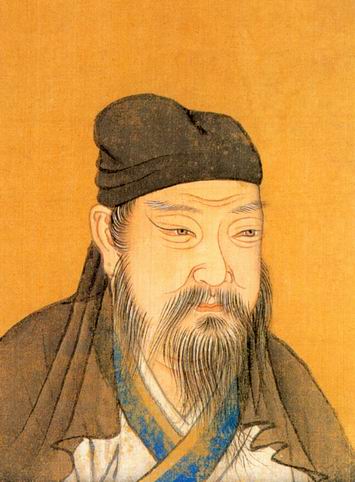 司马光（1019～1086），字君实，号迂叟，世称涑水先生。北宋时期著名政治家、史学家、散文家。司马光自幼嗜学，尤喜《春秋左氏传》。司马光的主要成就反映在学术上。其中最大的贡献，莫过于主持编写《资治通鉴》。
字词乐园
sī
tínɡ
dēnɡ
diē
会写字
司
庭
登
跌
zhònɡ
chí
qì
众
弃
持
字词乐园
易错提示
庭：里面是“廷”不要写成“延”。
弃：下面的撇和竖要出头。
字词乐园
会认字
sī
司
组词：司机   公司   司令
diē
跌
组词：跌倒   跌落   下跌
jiē
皆
组词：比比皆是   有口皆碑
字词乐园
词语解释
庭：庭院、院子里。
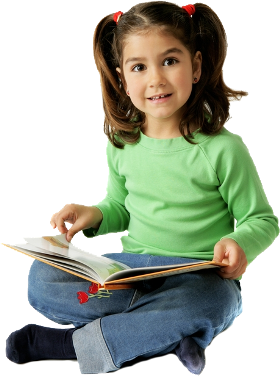 瓮：盛物的陶器，口小肚大。
皆：全，都。
戏：玩耍。
于：在。
课文朗读
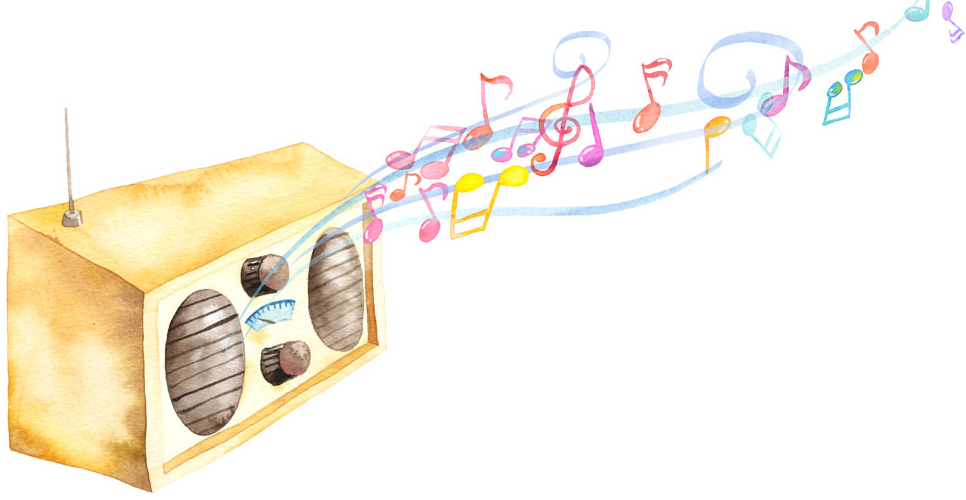 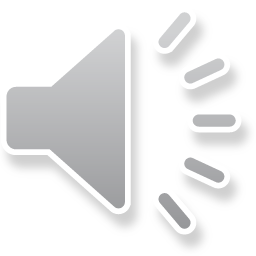 小喇叭朗读开始了，点一点音箱，一起听。
边听边想：课文主要写了什么？
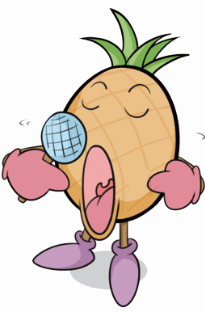 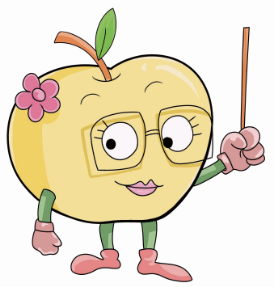 初步感知
初步感知1
1.课文主要写了什么？
本课讲的是司马光砸缸救伙伴的故事，表现了司马光的聪明机智、遇事沉着冷静。
初步感知
初步感知2
2.课文中哪个地方写出了司马光很聪明？
光持石击瓮破之，水迸，儿得活。
重难点解析
重难点1
读准停顿
群儿/戏于庭，一儿/登瓮，足跌/没水中，众/皆弃去，光/持石/击瓮/破之，水迸，儿/得活。
群儿戏于庭。
重难点解析
重难点2
句子理解
小提示
很多孩子。
这里指小伙伴。
院子里。
文中指后院里。
文言文翻译成现代文时，为了使语句通顺、内容连贯，需要加入适当的内容。
群儿
戏
于
庭
玩耍
在
翻译：有一次，司马光跟小伙伴们在
      后院里玩耍。
有一次，司马光
一儿登瓮，足跌没水中。
重难点解析
有个小孩
爬到缸沿上玩。
没水中
登瓮
一儿
足跌
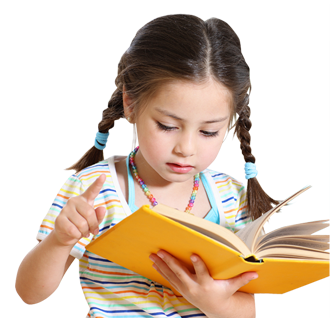 一不小心，
掉到缸里。
眼看那孩子
在水里快要没顶了。
翻译：院子里有一口大水缸，有个小孩爬到缸沿 
          上玩，一不小心，掉到缸里。缸大水深，
          眼看那孩子快要没顶了。
众皆弃去。
重难点解析
别的孩子们
皆
众
弃去
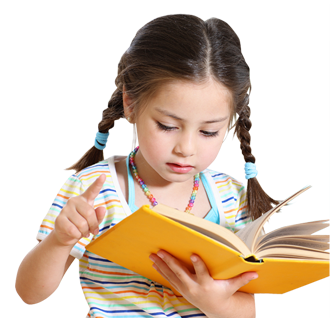 都
跑到外面
翻译：别的孩子们一见出了事，吓得边哭
      边喊，跑到外面向大人求救。
光持石击瓮破之，水迸。
重难点解析
从地上捡起
一块石头
使劲向水缸砸去
之
击瓮
持石
水迸
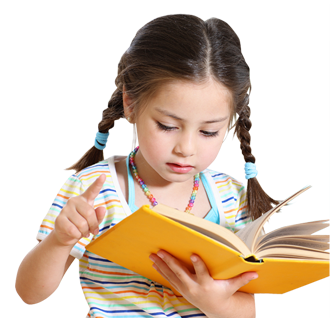 它 指水缸
水流了出来
翻译：司马光却急中生智，从地上捡起一块大石头，
         使劲向水缸砸去，“砰!”水缸破了，缸里的
         水流了出来。
儿得活。
重难点解析
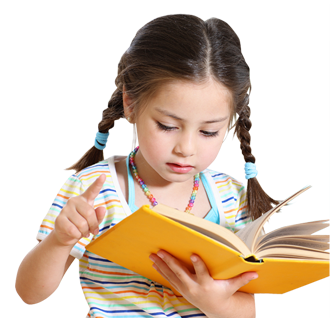 翻译：被淹在水里的小孩得救了。。
重难点解析
重难点3
学习文言文的技巧
看——注释
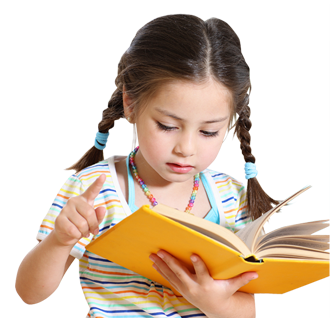 联系——上下文
查找——资料书
遇到难句——反复多读几遍
还读不懂的——做批注
重难点解析
重难点4
文言文与现代文的不同
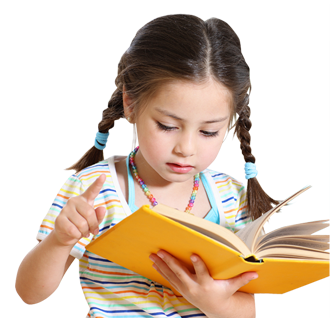 文言文语言精练，简短，
文言文的概括能力强。
现代文语言优美通顺，但没有概括能力。
板书设计
群儿戏于庭
一儿登瓮，足跌没水中
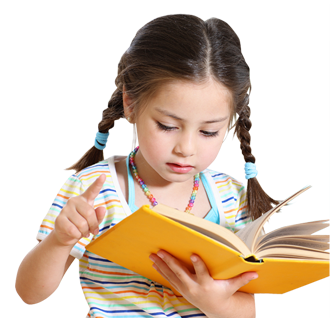 司马光
光持石击瓮破之
儿得活
2.先解释带点词，再解释整句话的意思。
群儿戏于庭。（　  ）
课堂演练
1.选择正确的读音，打“√”。
群儿戏于庭，一儿登瓮，足跌（tiě  diē）没（méi  mo）水中，众皆（kǎi  jiē）弃去，光持（chí  cí）石击瓮破之，水迸（bènɡ  bìnɡ），儿得活。
√
√
√
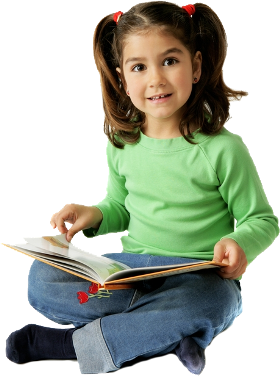 √
√
玩耍
有一次，他跟小伙伴们在后院里玩耍。
版权声明
感谢您下载xippt平台上提供的PPT作品，为了您和xippt以及原创作者的利益，请勿复制、传播、销售，否则将承担法律责任！xippt将对作品进行维权，按照传播下载次数进行十倍的索取赔偿！
  1. 在xippt出售的PPT模板是免版税类(RF:
Royalty-Free)正版受《中国人民共和国著作法》和《世界版权公约》的保护，作品的所有权、版权和著作权归xippt所有,您下载的是PPT模板素材的使用权。
  2. 不得将xippt的PPT模板、PPT素材，本身用于再出售,或者出租、出借、转让、分销、发布或者作为礼物供他人使用，不得转授权、出卖、转让本协议或者本协议中的权利。
课堂演练
3. 课文梳理

    文言文《司马光》以精练的笔触，勾勒出一个        的七岁男孩形象。“众皆弃去，光持石击瓮破之”实为文眼，凸显了司马光的              ，                  。全篇内容简单，言简意赅，但故事情节完整。
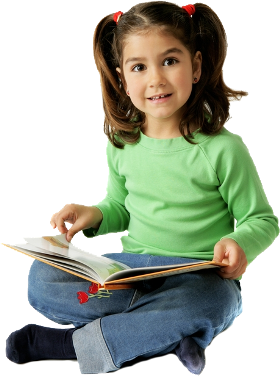 机敏
遇事沉着冷静
聪颖机智
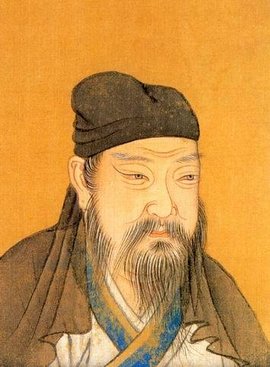 感谢聆听
语文 三年级 上册 配人教版
时间: xxx
主讲人：xippt